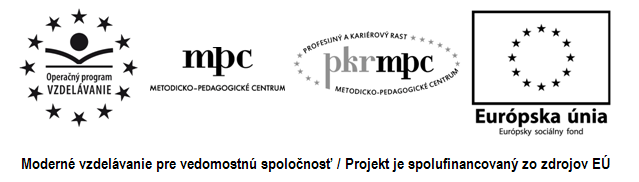 Metodicko-pedagogické centrumregionálne pracovisko Banská BystricaMicrosoft Office 2007 v edukačnom procese. BBA20_0035_2010_PKRO
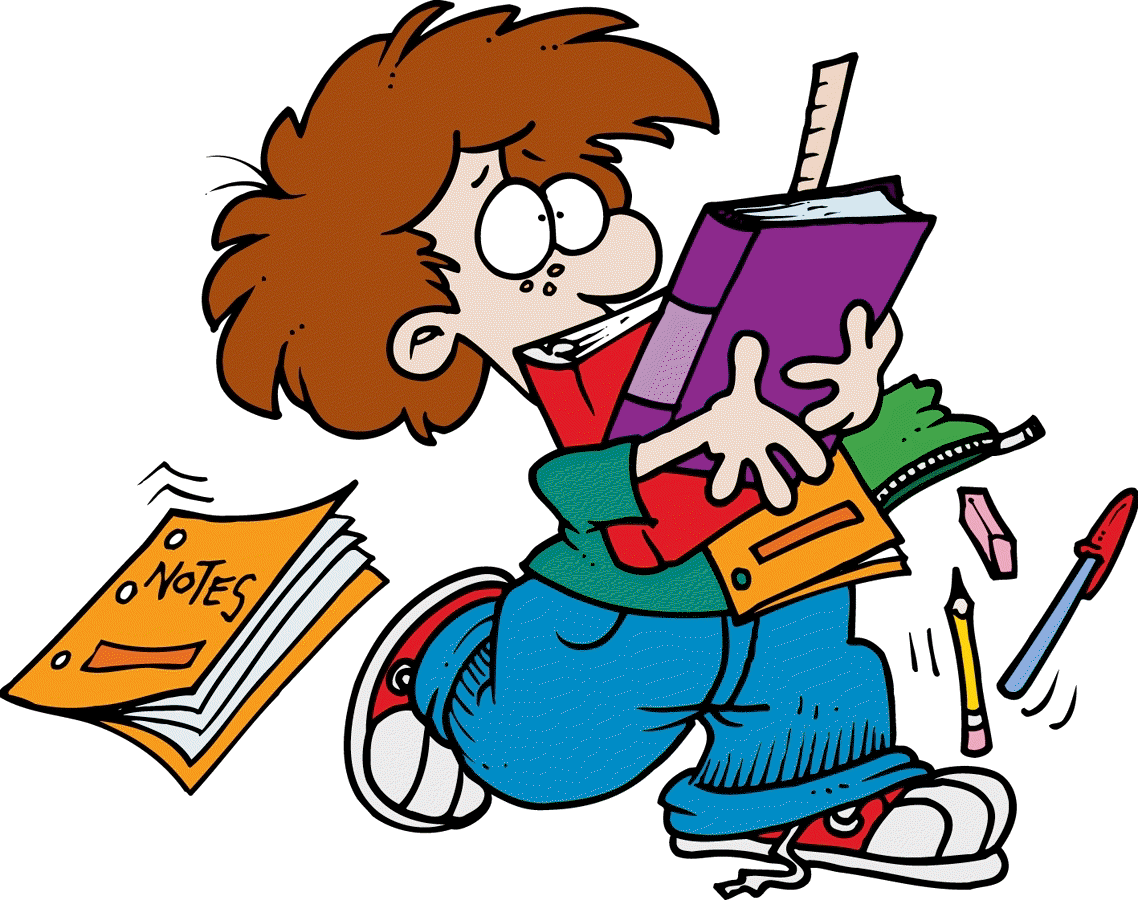 Mgr. Jana Kartíková
SOŠ obchodu a služieb, Žiar nad Hronom
2014
Vzájomná poloha bodov, priamok a rovín
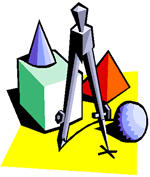 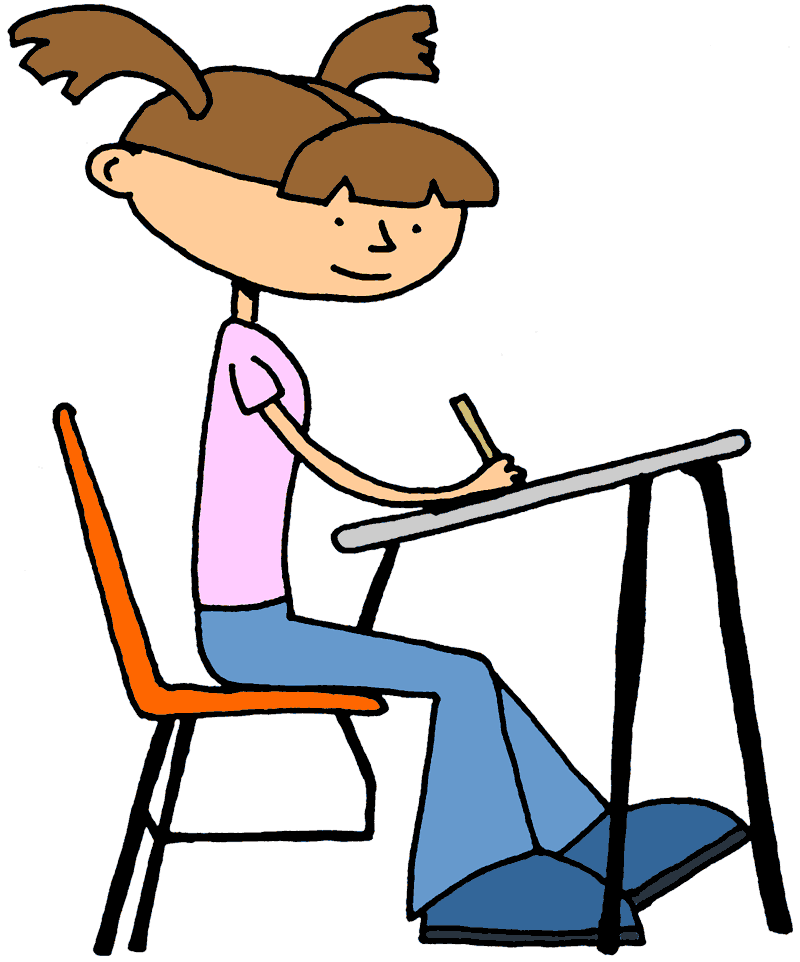 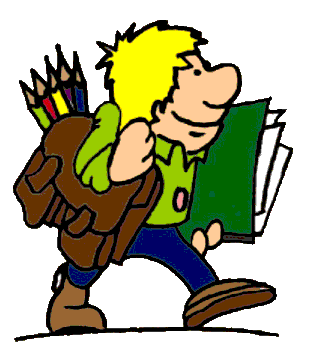 1. Vzájomná poloha 2 bodov:
Body sú rôzne                            
        A
                                       B

Body sú totožné
A ≠ B
A = B
A
=B
2. Vzájomná poloha bodu a priamky
Bod patrí (leží na) priamke                     
                                                p
          A

Bod nepatrí (neleží na) priamke                   

                                                         p
                                              B
A ϵ p
B ϵ p
3. Vzájomná poloha 2 priamok
Priamky sú totožné                      



Priamky sú rôznobežné
p = q
p=q
P
p
p ‖ q = {P}
q
P - priesečník
3. Vzájomná poloha 2 priamok
Priamky sú kolmé                   
                    P



Priamky sú rovnobežné
p ┴ q = {P}
p
q
p ‖ q
p
q
3. Vzájomná poloha 2 priamok
Priamky sú mimobežné
p
q
4. Vzájomná poloha bodu a roviny
Bod patrí (leží v) rovine








                   
Bod nepatrí (neleží v) rovine
A ϵ α
B
A
α
B ϵ α
5. Vzájomná poloha priamky a roviny
Priamka patrí (leží v) rovine
p ϵ α
α
p - priesečnica
p
5. Vzájomná poloha priamky a roviny
Priamka je rovnobežná s rovinou
p ‖ α
α
p
5. Vzájomná poloha priamky a roviny
p‖α
Priamka je rôznobežná s rovinou
={P}
p
P
α
5. Vzájomná poloha priamky a roviny
Priamka je kolmá na rovinu
p ┴ α = {P}
p
P
α
6. Vzájomná poloha 2 rovín
Roviny sú totožné
α = β
α
=β
6. Vzájomná poloha 2 rovín
Roviny sú rovnobežné
α ‖ β
α
β
6. Vzájomná poloha 2 rovín
Roviny sú rôznobežné
α ‖ β={p}
p
β
α
6. Vzájomná poloha 2 rovín
Roviny sú kolmé na seba
α ┴ β = {p}
p
β
α